Как мы можем помочь зимующим птицам?
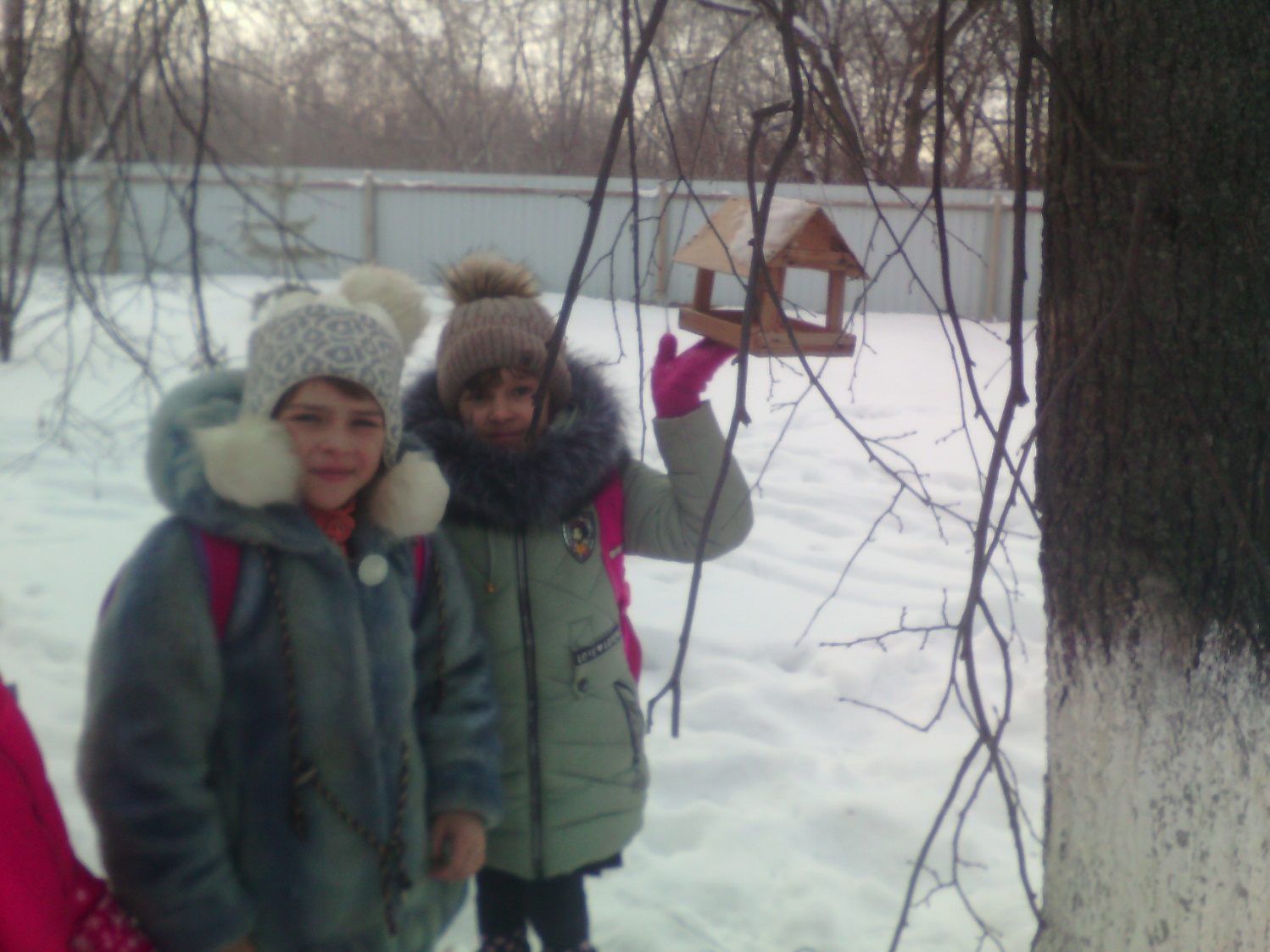 Урок окружающего мира в разнотрансформируемом пространстве
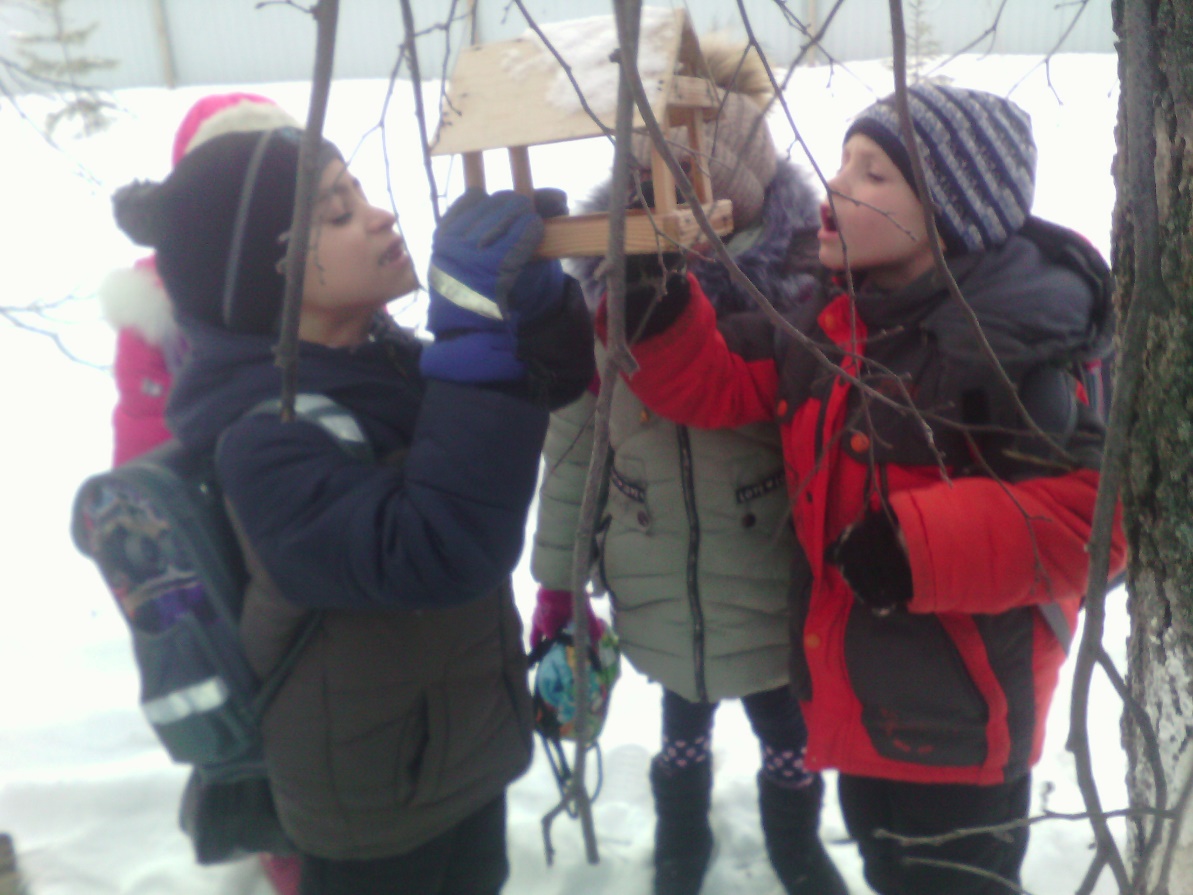 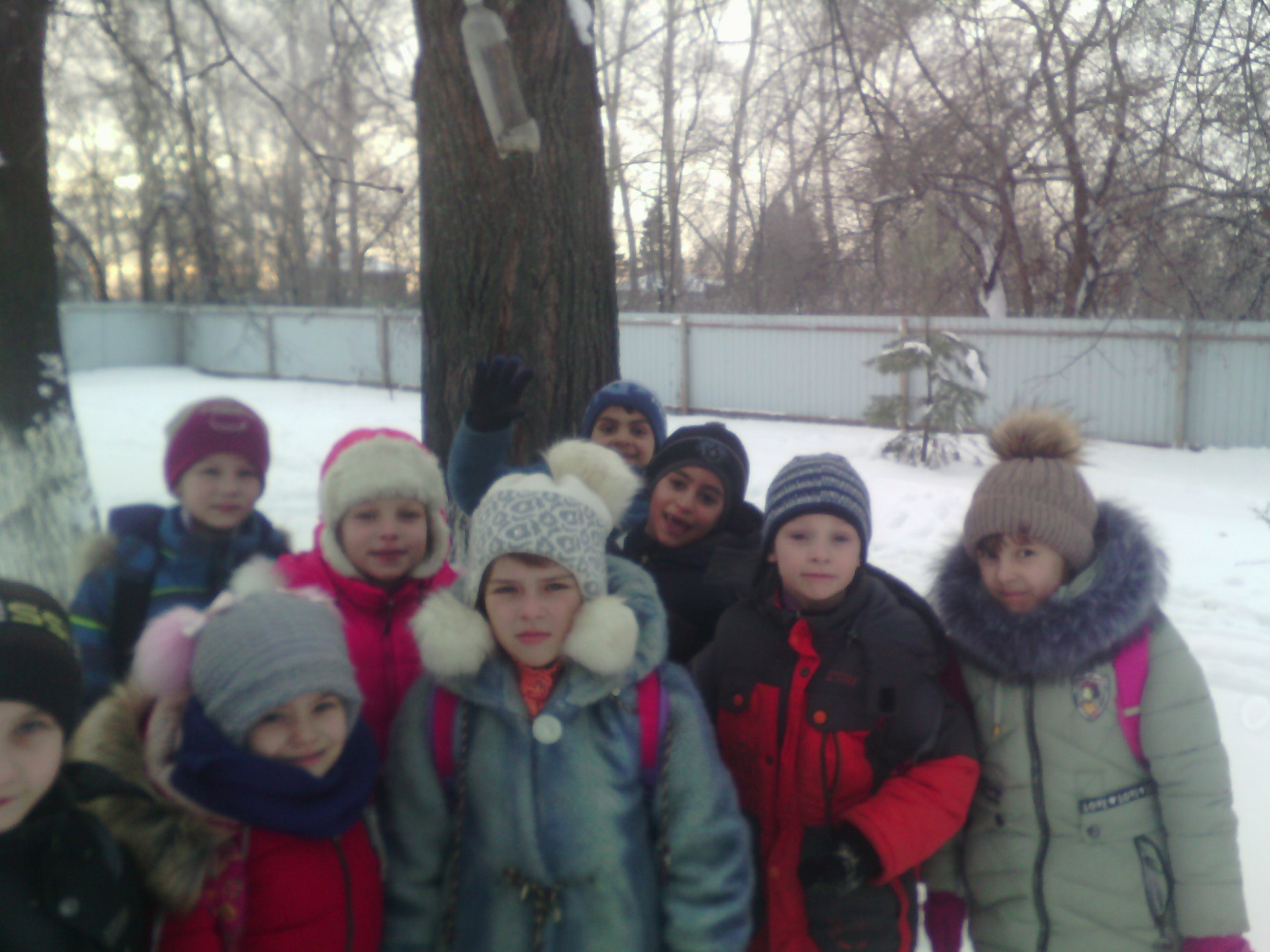 Покормите птиц зимой
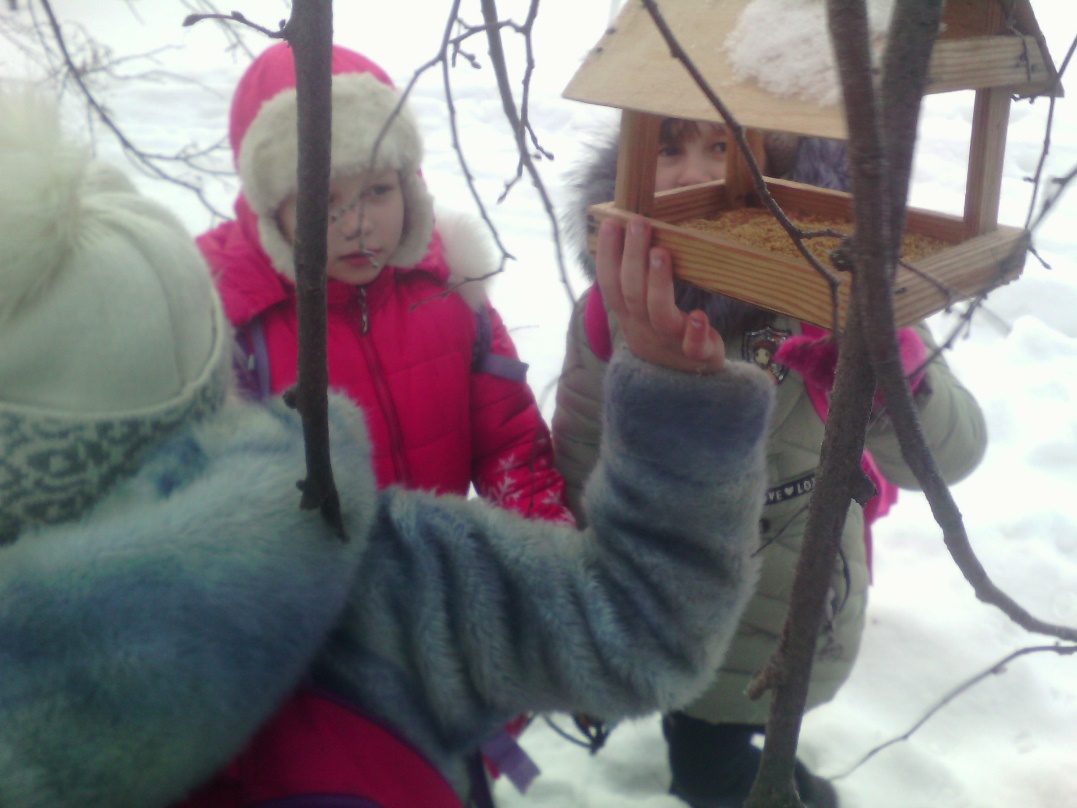 Мы приготовили кормушки для птиц
Мы хотим помочь птицам зимой
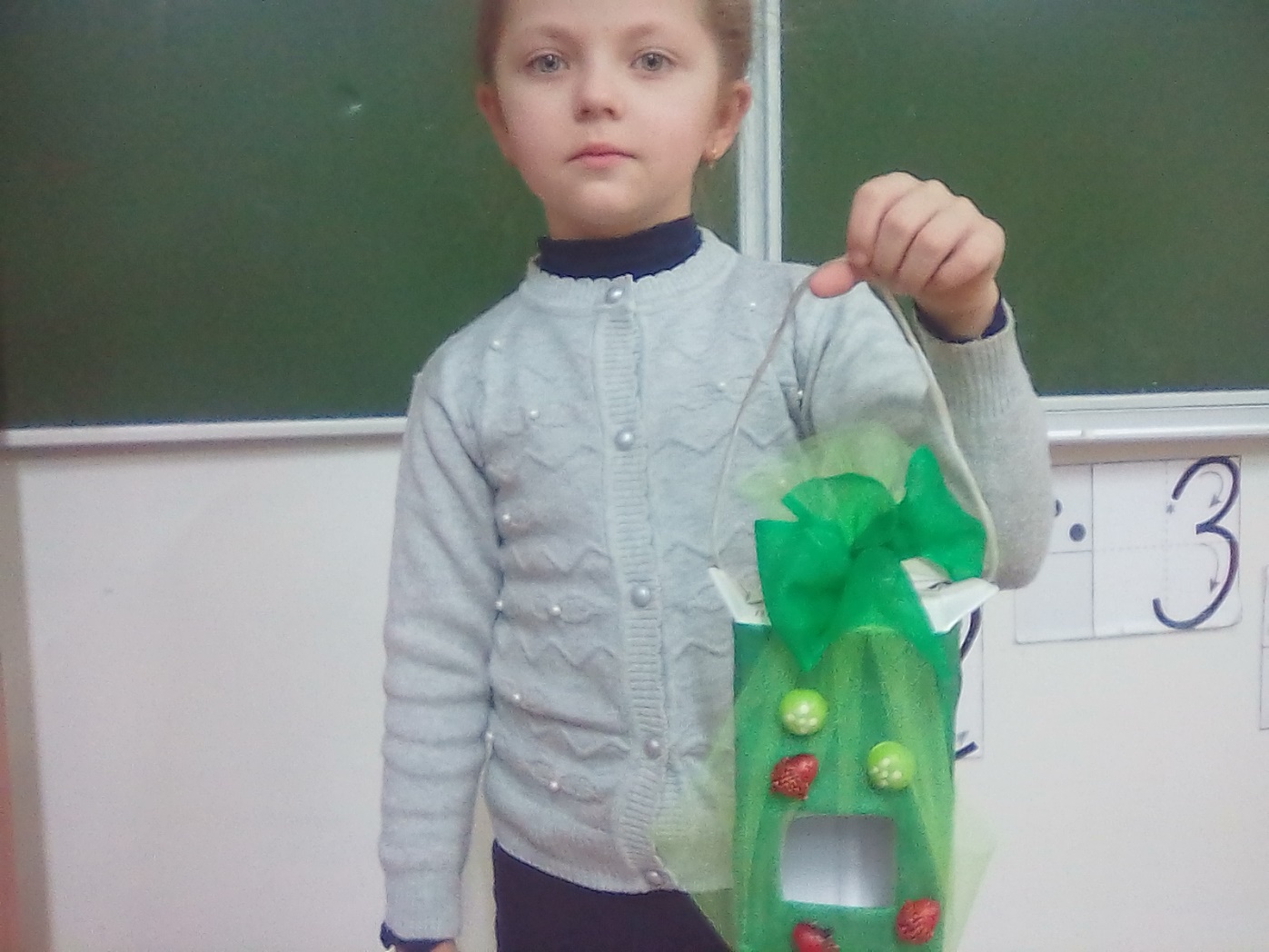